Moderní plasty v ortopedické protetice
Sabine Kosse, Radek Švarc
28.03.2019
Co jsou plasty?
Plasty jsou synteticky vyrobené materiály, které se převážně skládají z makromolekul. 
Vyznačují se těmito vlastnostmi: 
Tvarovatelnost 
Odolnost proti prasknutí 
Odolnost vůči chemikáliím 
Nízká hustota 
Jsou elektroizolační a termoizolační
V naprosté většině zdravotně nezávadné 
Levné ve výrobě 

Plasty lze různými výrobními metodami pomocí širokého výběru výchozích materiálů a přimícháním aditiv optimálně přizpůsobit danému účelu použití.
H
H
C
C
H
H
2
[Speaker Notes: Darstellung: Einzelnes Molekül von Polyethylen. (schematisch)]
Druhy plastů
Termoplasty

tvarovatelné
(za tepla)
3
Běžně používané plasty v ortopedické protetice
Důležité termoplasty
PE
Polyethylen
PP
Polypropylen
Poly-
kondensat
EVA
Ethylvinylacetate
např.
Streifylen
Streifylast
např.
Streifydur
Streifydur plus
např. 
PET
např.
Streifyflex
Streifytec Excel
Polyblends
Polyblend
např. 
Streifydur ortho
Streifylit duo
4
Přehled termoplastů
5
Přehled termoplastů
6
[Speaker Notes: Turbocast ist Blend aus Polycaprolactone und Polyurethane]
Streifydur ortho 111P127
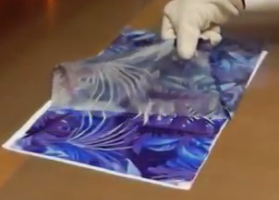 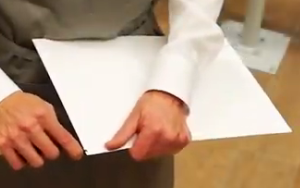 Speciální PP-Blend, bílý
K dodání ve 2, 3 a 4 mm
Hloubokotažný ve 180 -195 °C, a to podle tloušťky materiálu
Pevný, a přesto semiflexibilní, barvitelný, dezinfikovatelný, odolný proti prasknutí
Svařitelný se Streifysoft-Volara = polstrování (110P63)
Obzvláště vhodný pro:
Semiflexibilní vnitřní části ortéz 
Polohovací dlahy a různé ortézy
7
[Speaker Notes: PP-Blend, hohe Steifigkeit trotz Semiflexibilität, kann gut ausgezogen werden um geringere Materialstärke zu erreichen]
Streifylit duo 111P500/4,5
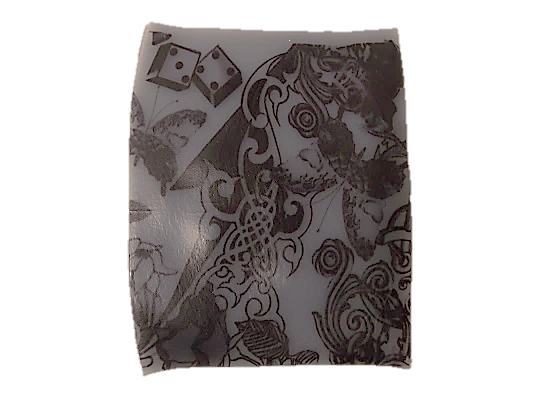 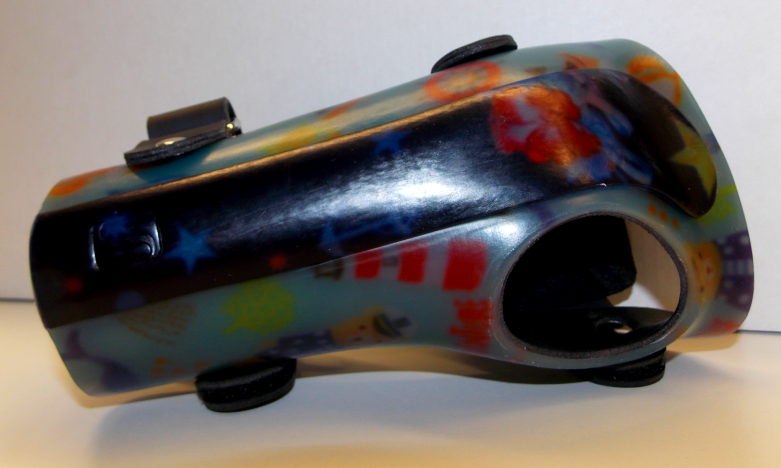 Plast s pěnovým polstrováním Polyolefin (PO)
2mm polstrování s uzavřenou strukturou antracitové barvy/2,5mm plast přírodně bílé barvy
Hlubokotažný při 160 °C, termoplasticky tvářitelný od 80 °C
Barvitelný, dezinfikovatelný, biokompatibilní, odolný proti prasknutí, s nízkou srážlivostí
Svářitelný se Streifylenem (111P17), Streifydurem (111P25) a Streifysoft Volara (110P63)
Obzvláště vhodný pro:
Všechny polohovací ortézy včetně těch s malými prohyby a rádiusy
Flexibilní korzety k sedu a korzety k fixaci
Nevhodný pro:
 -  Více zatěžované ortézy a ortézy s   odvalem
8
Přehled termoplastů
9
[Speaker Notes: Turbocast ist Blend aus Polycaprolactone und Polyurethane]
Přehled termoplastů
10
[Speaker Notes: Turbocast ist Blend aus Polycaprolactone und Polyurethane]
Děkujeme Vám za Vaši pozornost a zájem o naši přednášku!
Další informace o našich produktech najdete na naší webové stránce
https://www.streifeneder.de/op.

Tak jako i produktové materiály, prospekty a tipy na zpracování. 
https://www.streifeneder.de/op/media/downloads-produktinformationen-software/downloads-materialien-und-werkstatt.

Návody na zpracování a jiná videa si můžete prohlédnout v naší videogalerii:
https://www.youtube.com/user/moosfeld
11